Ход работ на комплексе NICA
Е.Сыресин
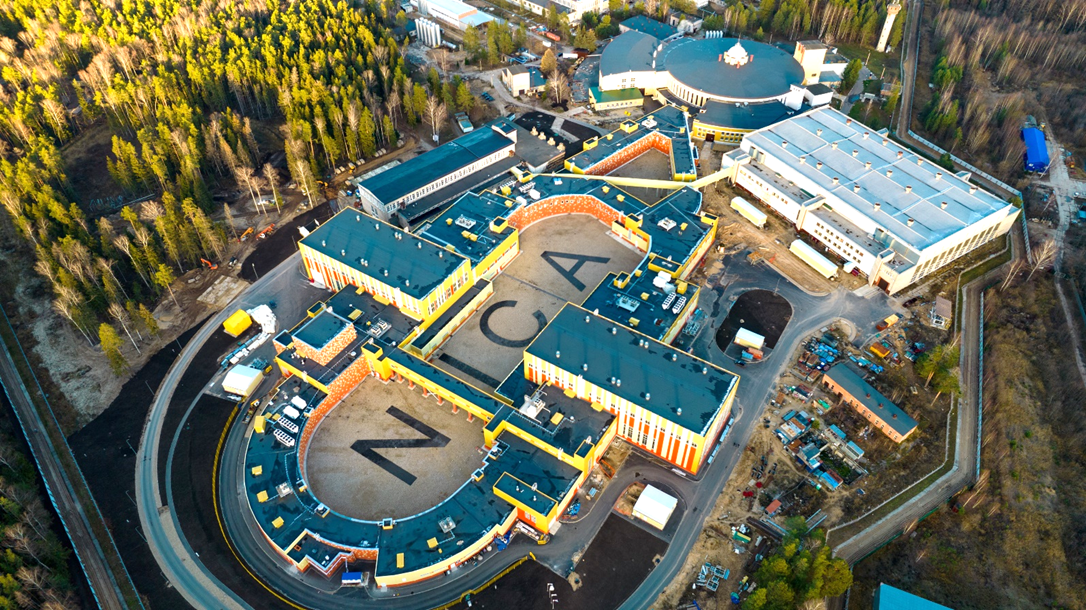 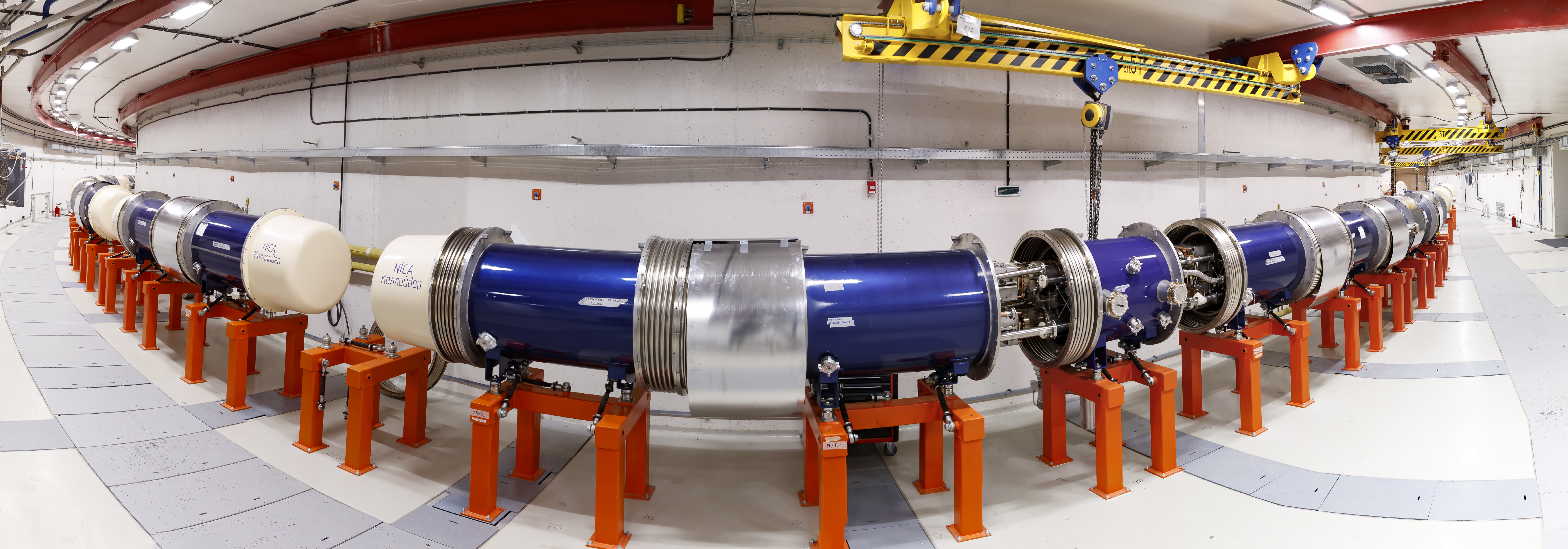 1
Изготовление Магнитная система
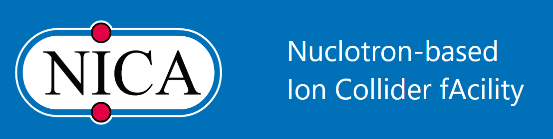 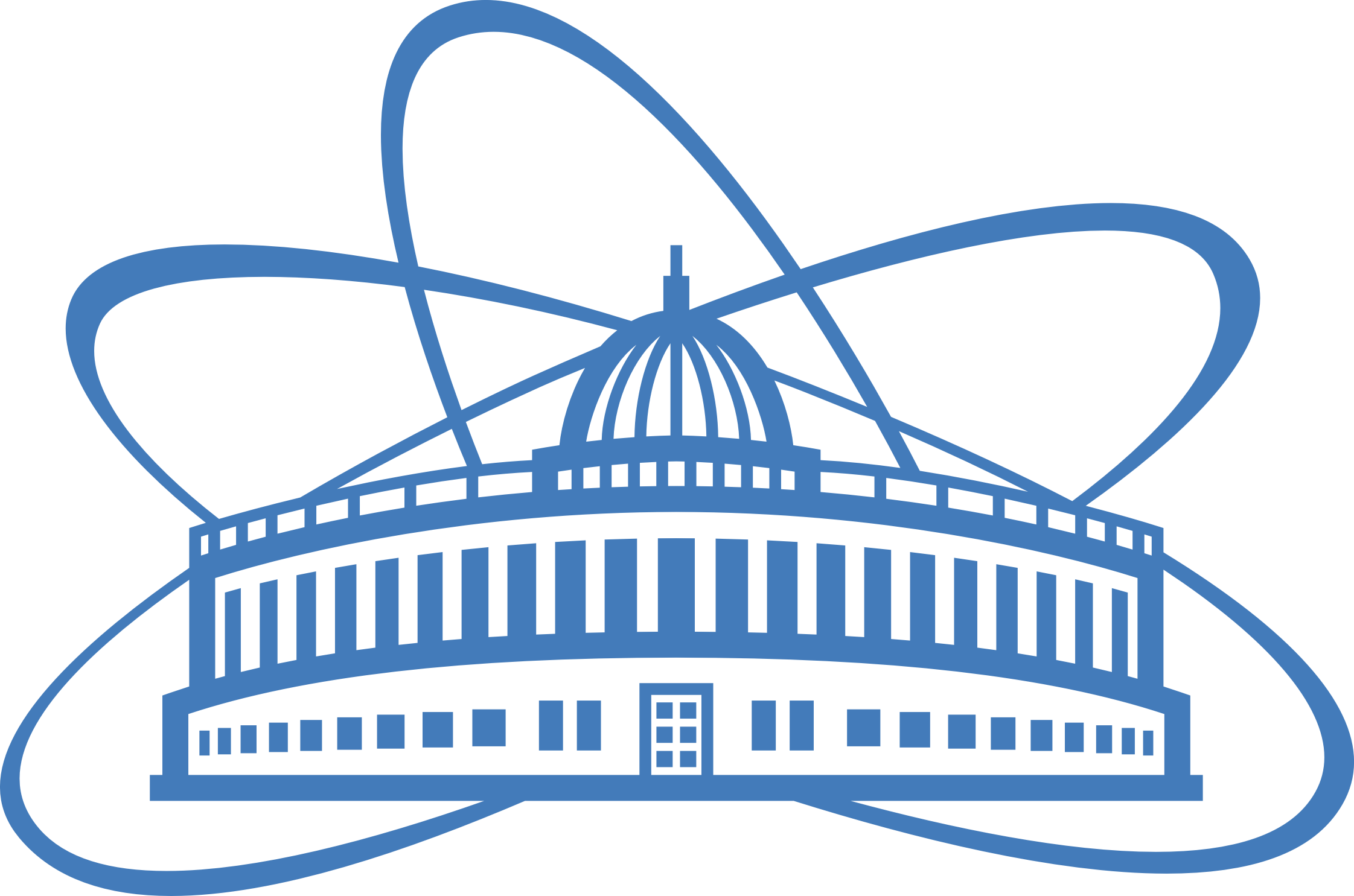 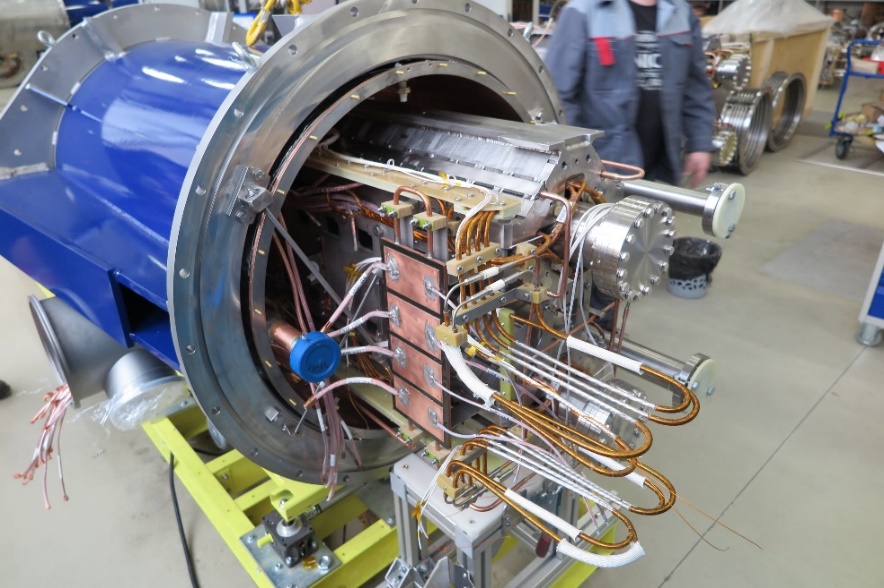 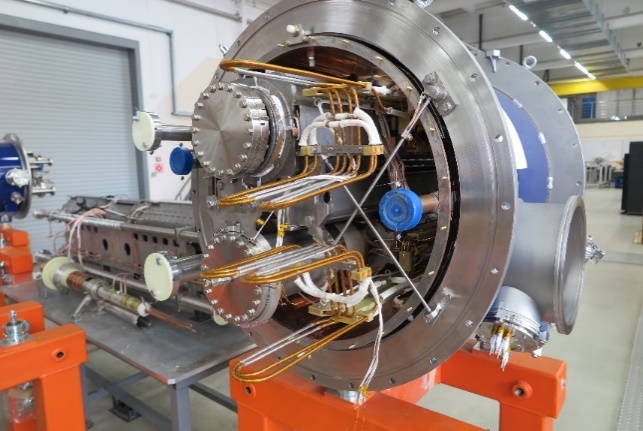 Модуль блока линз
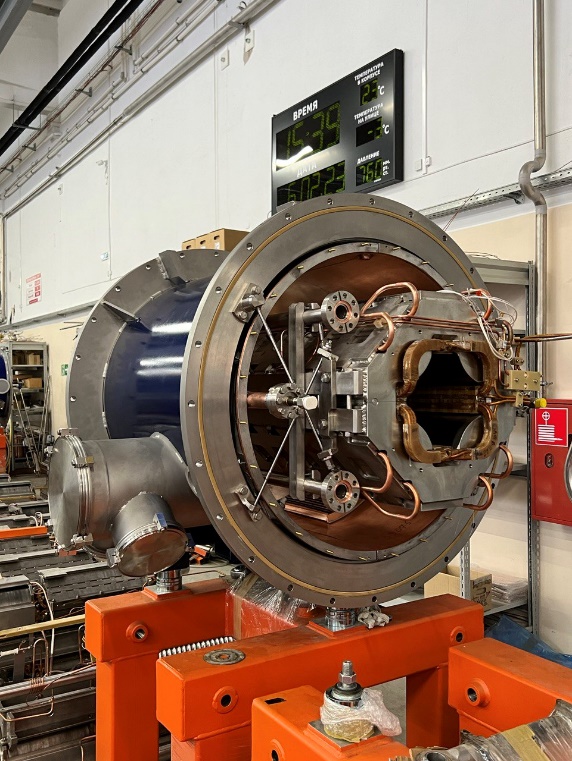 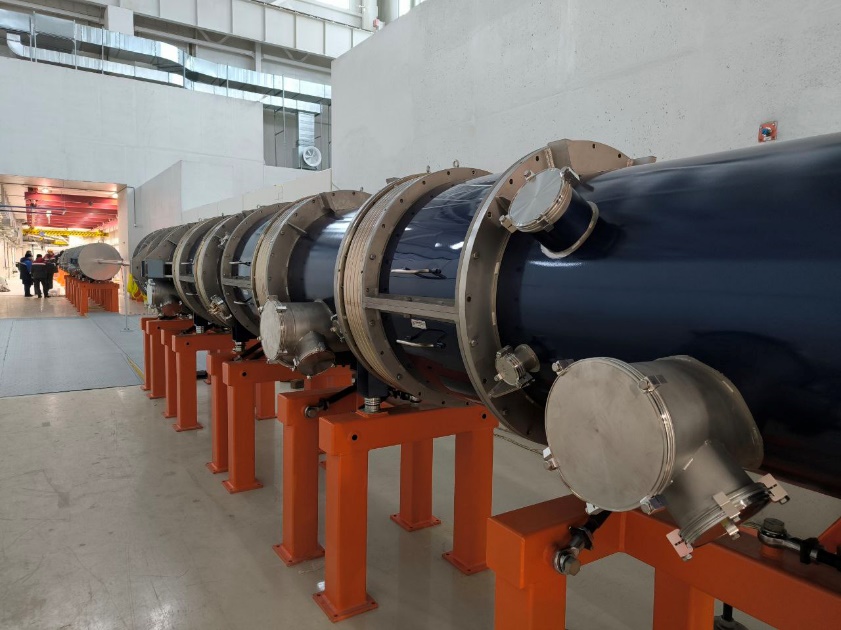 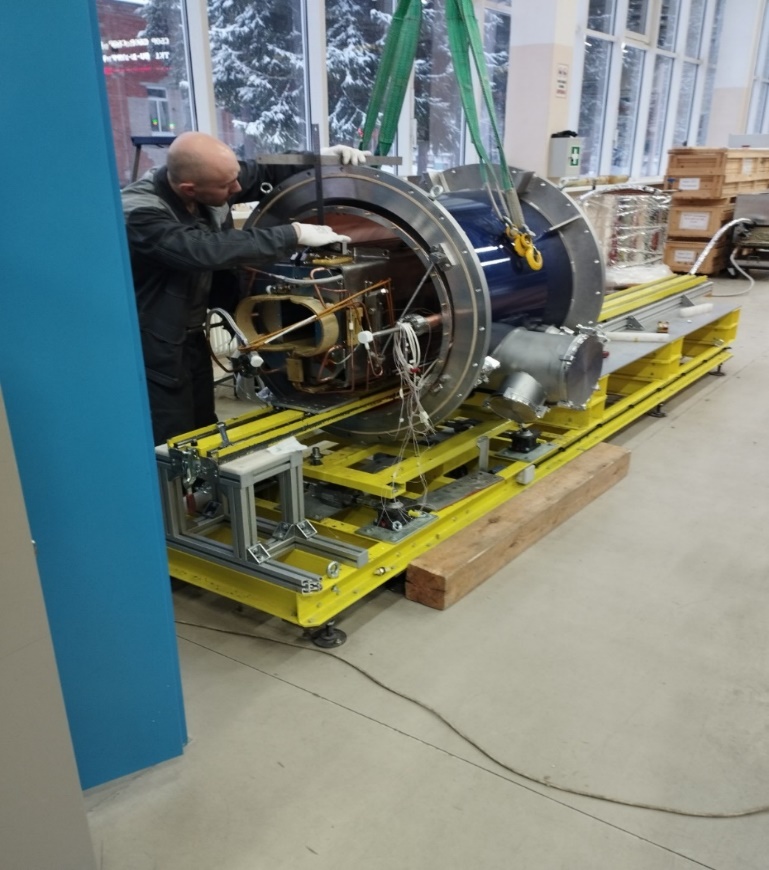 4х Quadrupole units
Регулярные совещания. 2023-02-08
NICA, Коллайдер. Статус монтажа МКС.
Галимов А.Р., ОИЯИ, ЛФВЭ, УО, г. Дубна
2
2
вертикальный дипольный магнит
Линза финального фокуса
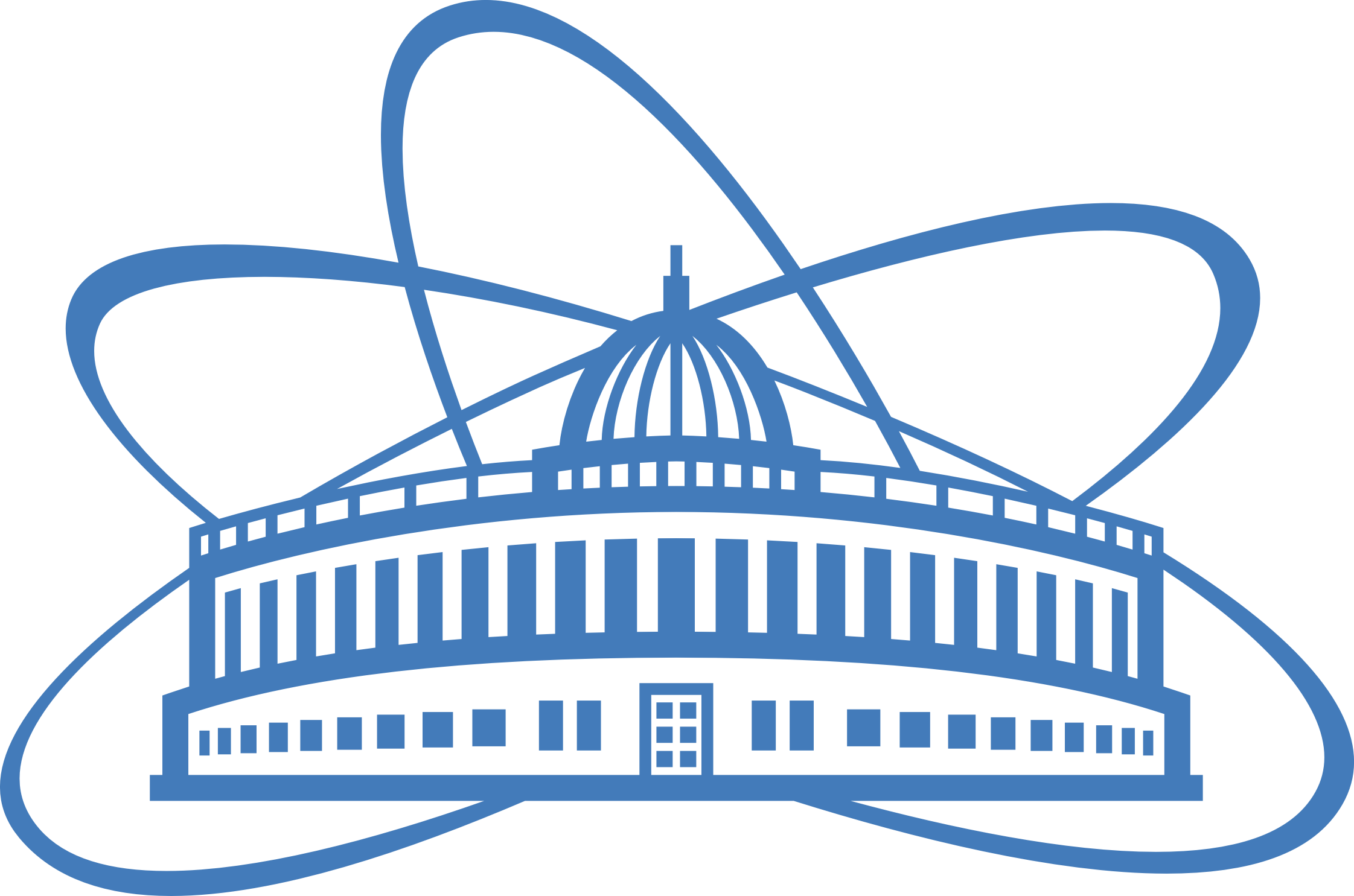 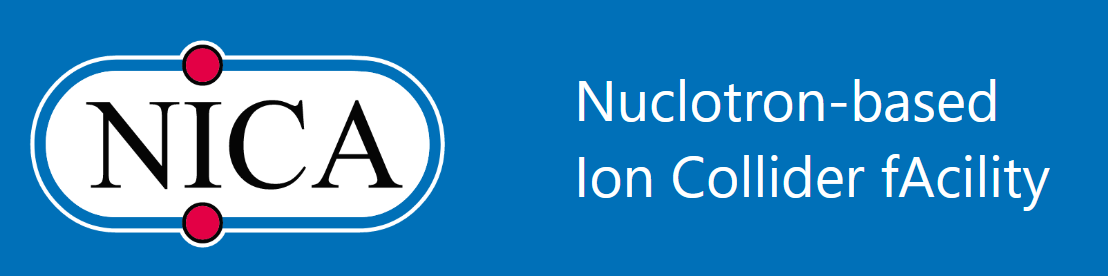 Монтаж элементов МКС Коллайдера
Модули магнита сведения –обмотки изготовлены, 500А источник с большим напряжением,  (ЭЛМ Инвертор-сентябрь 2024 г.
Магнитные измерения с этим источником.
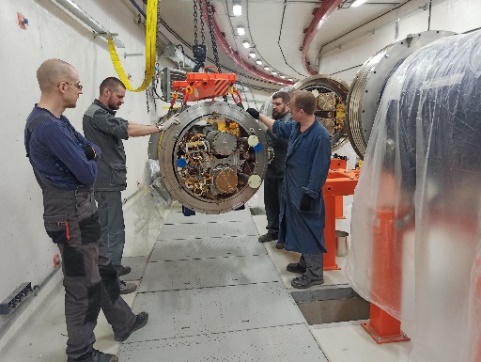 Линзы финального фокуса: 12-изготовлены и испытаны, смонтированы в криостаты, 1 линза проблемы с а3 гармоникой.
Байпасы- изготовлены  кожуха 40, связи -25 , 9 собрано на кольце,
Переходный модуль  криостат в Атоме, чертежи на связи-выданы, на  приспособления не выданы.
Тоководные криостаты-собраны, испытан 1
(механические вентили)
Модуль ввода криогенного криостата- 2 азотных  изготовлены, 2 гелиевых начато изготовление, заказ с средины марта ЛФВЭ
Модуль с y-камерами, комплектующие есть
Регулярные совещания. 2023-02-08
NICA, Коллайдер. Статус монтажа МКС.
Галимов А.Р., ОИЯИТранспортные криогенные линии
Восточная арка-ИЯФ, поставка-сентябрь, 
монтаж-ноябрь 2024
3
Западная арка- договор Криосервис изготовление -15 ноября, монтаж -31 декабря 2024.
, ЛФВЭ, УО, г. Дубна
3
Западная (W) часть Коллайдера
Восточная (Е) часть Коллайдера
40 дипольных (D) модулей смонтированы, вывешены и предварительно выставлены;
Требуется переделка 4-х D и 2-х Q модулей для систем инжекции;
23 квадрупольных модуля (Q ) смонтированы, вывешены и предварительно выставлены;
Ведутся работы по соединению токовых коммуникаций между дипольными магнитами
На имеющиеся Q модули  ведется монтаж вакуумного оборудования изоляционного объема;
Также готовится оборудование для сборки постав высоковакуумной откачки, после чего можно будет начать стыковать пучковые камеры. 
Завершение работ по монтажу системы инжекции-28 февраля 2025 г., начало крио-магнитных испытаний – март 2025 г.
40 D модулей смонтированы, вывешены и предварительно выставлены;
23 квадрупольных модуля (Q ) смонтированы, вывешены и предварительно выставлены;
Завершение работ по  монтажу МКС арки W - декабрь 2024 года, 
начало криомагнитных испытаний – начало января 2025 г.
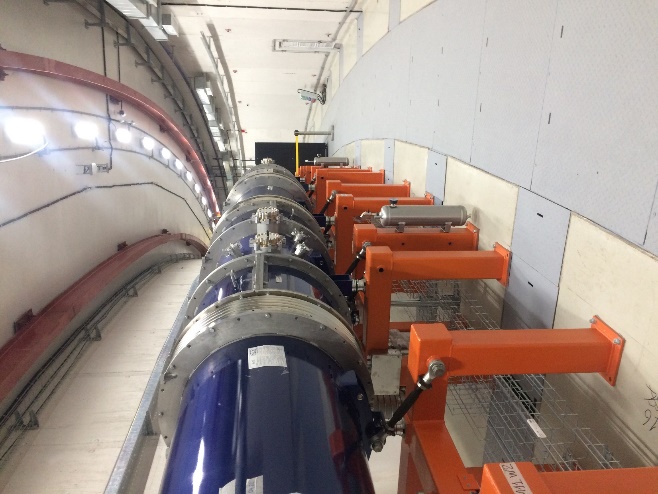 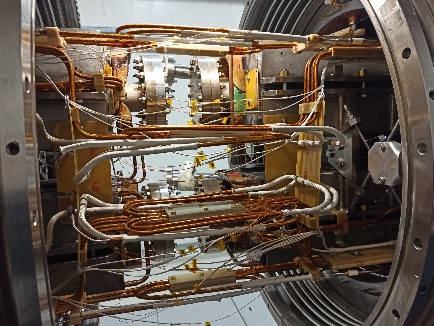 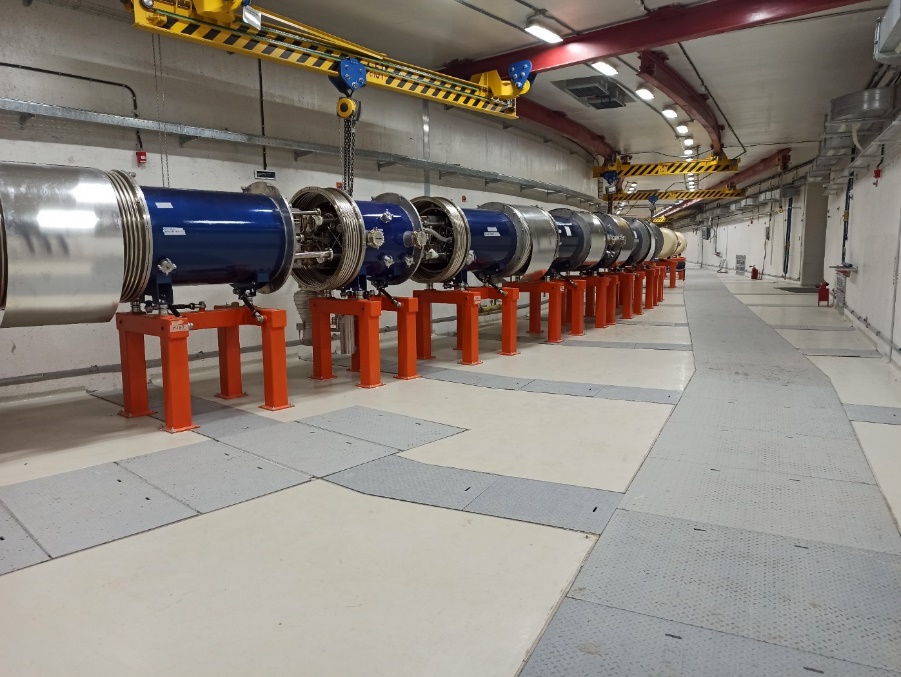 4
Технологическй сеанс коллайдера 
 января- май 2025 г.
Криогенно-токовые коммуникации –выполнено около 10% работ
4
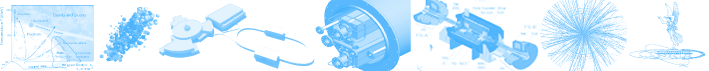 Источники питания магнитов
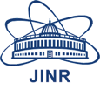 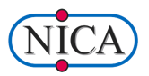 6 источников питания изготовлены ЭЛМ Инвертор и монтируются на коллайдере
Завершение ПНР с источниками питания-декабрь 2024 г
12 ключей эвакуации энергии сконструированы и протестированы
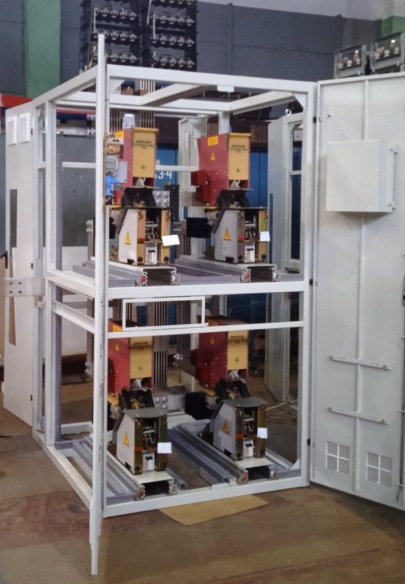 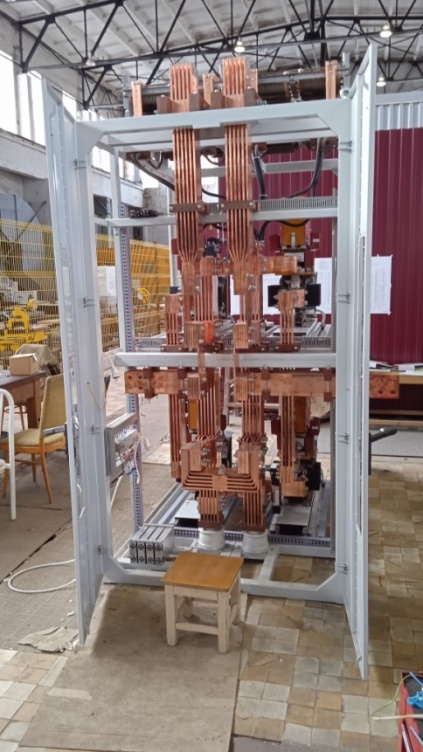 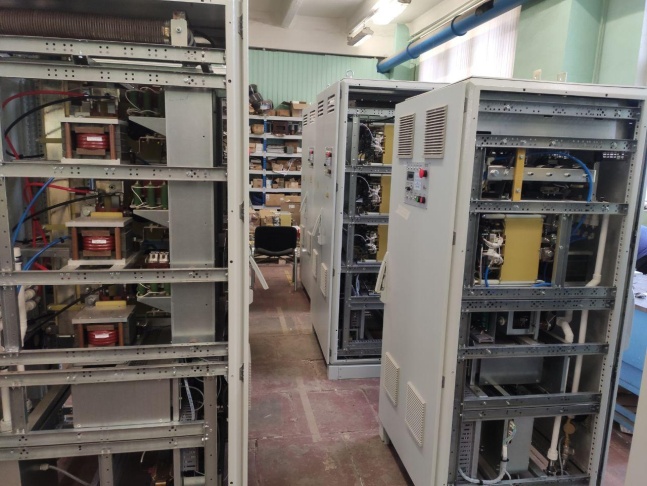 Силовые линии в 17 корпусе
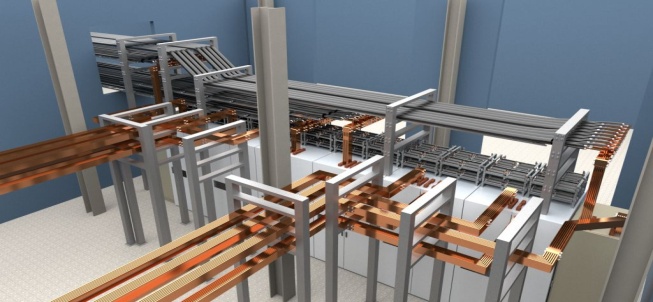 68 дополнительных источников  питания(10В х 300А)
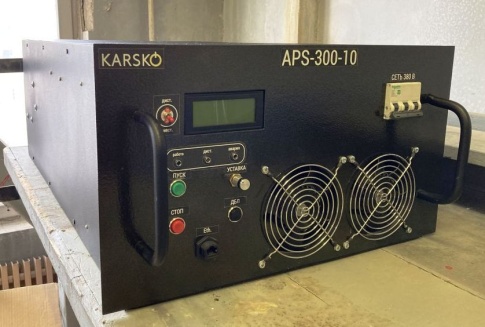 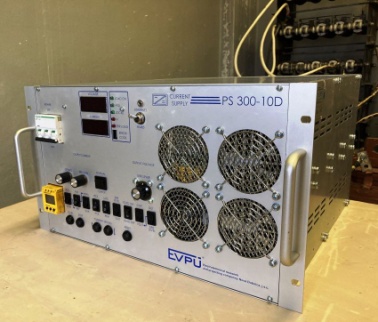 5
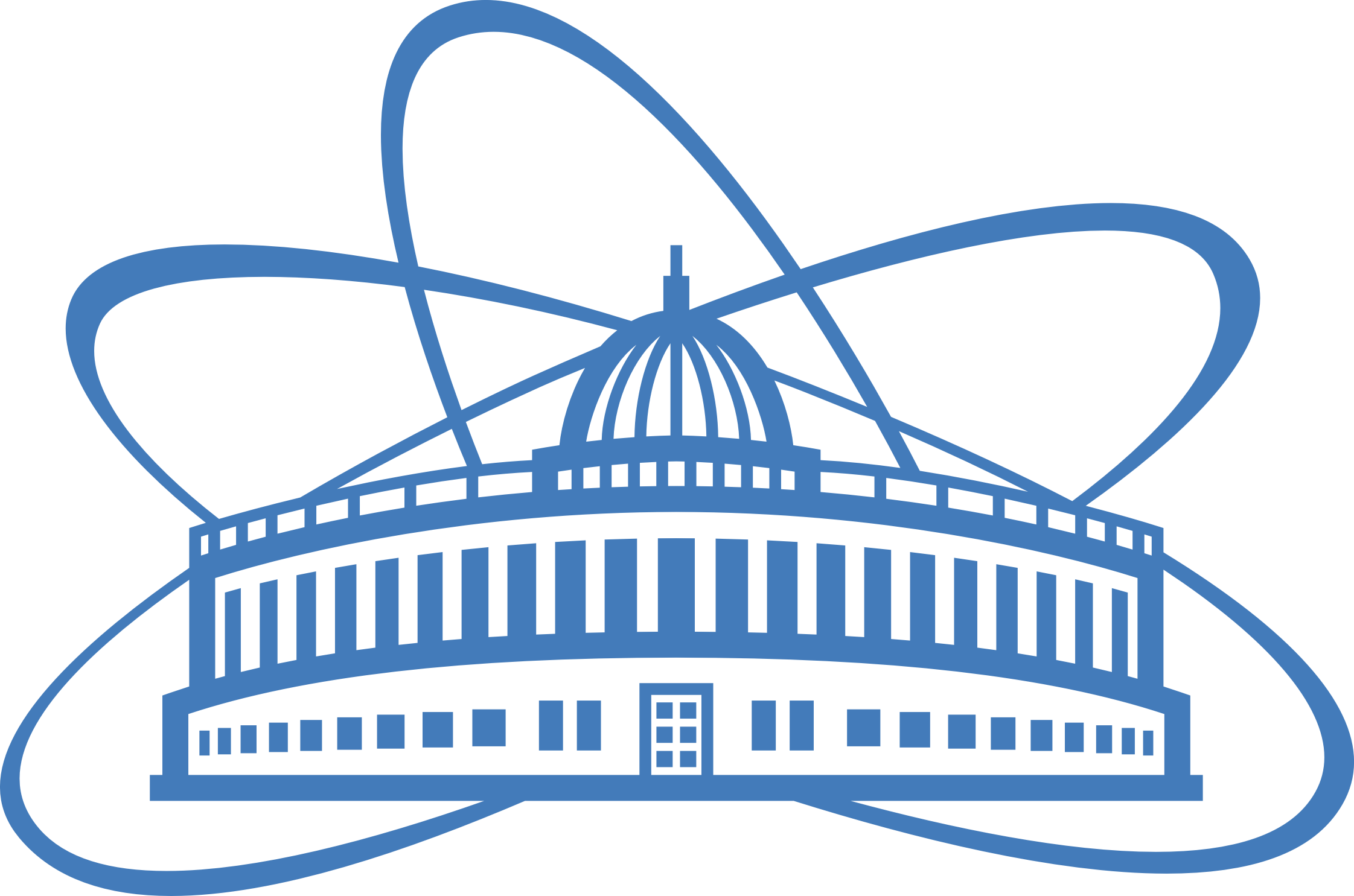 Станции ВЧ2 и ВЧ1 установлены на коллайдере
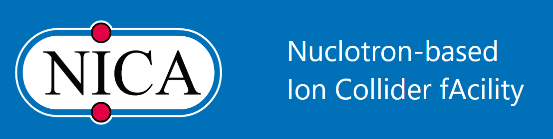 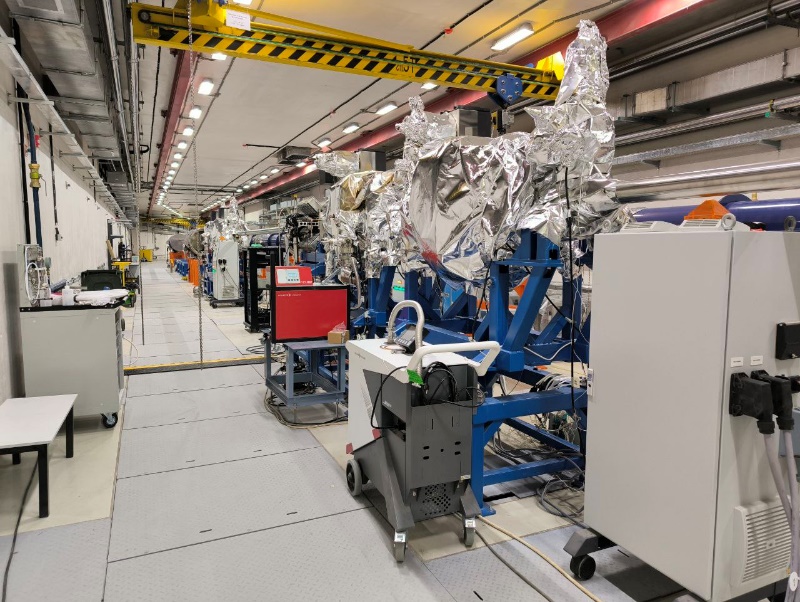 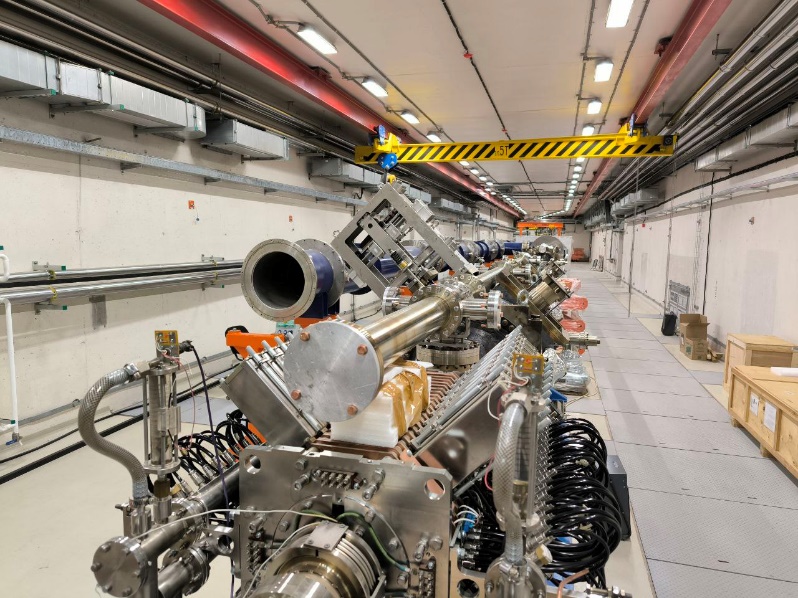 ВЧ1 и ВЧ2 в туннеле
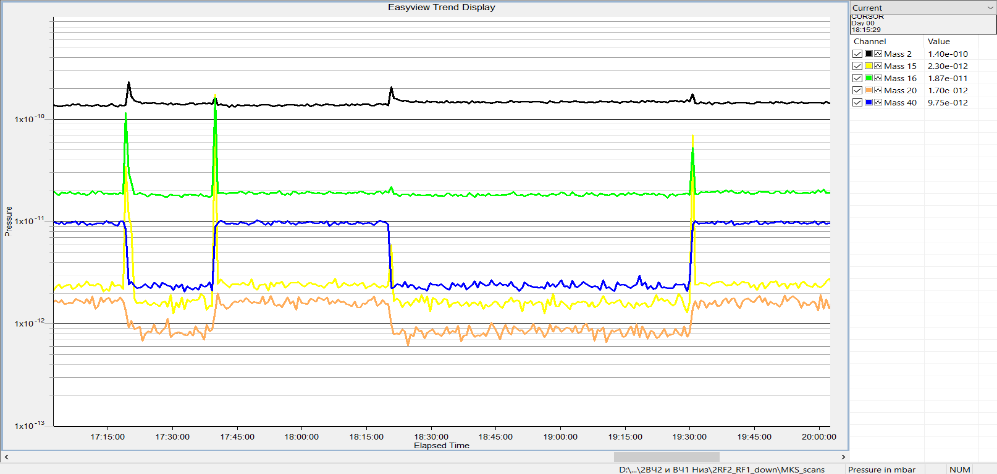 Давление Ar в ВЧ2 составляет около 8%от давления водорода (эквивалентно двух-кратному увеличению среднего  вакуума) При установке ТМН давление аргона снижается в 4-4.5 раз (дополнительные затраты  50  тыс Eвро   на один резонатор).
Монтаж  генератора ВЧ1и 4-х усилителей ВЧ2 в 182 пом.- октябрь 2024 г.
Тестирование ВЧ1 и 4-х резонаторов ВЧ2-ноябрь 2024 г.
Регулярные совещания. 2023-02-08
NICA, Коллайдер. Статус монтажа МКС.
Галимов А.Р., ОИЯИ, ЛФВЭ, УО, г. Дубна
6
Монтаж  генератора ВЧ1и 4-х усилителей ВЧ2 в 141 пом.- декабрь 2024 г.
Тестирование ВЧ1 и 4-х резонаторов ВЧ2-январь 2025 г.
6
Технологический  сеанс Коллайдера, январь –июнь 2025 г.
Захолаживание арки W- январь 2025 г. 
Захолаживание арки  E–март 2025 г.
Тестирование источников питания на эквиваленты нагрузки
Тестирование криогенной системы и  криогенных трубопроводов
Системы защиты от квэнчей и эвакуации энергии
Изоляционный вакуумный объем
Автоматизированная система  контроля и управления коллайдера
Магнитно-криогенная система
Система термометрии
Формирование циклов магнитного поля  и тестирование источников питания
Вакуум в пучковой камере коллайдера
Тестирование системы корректоров ?
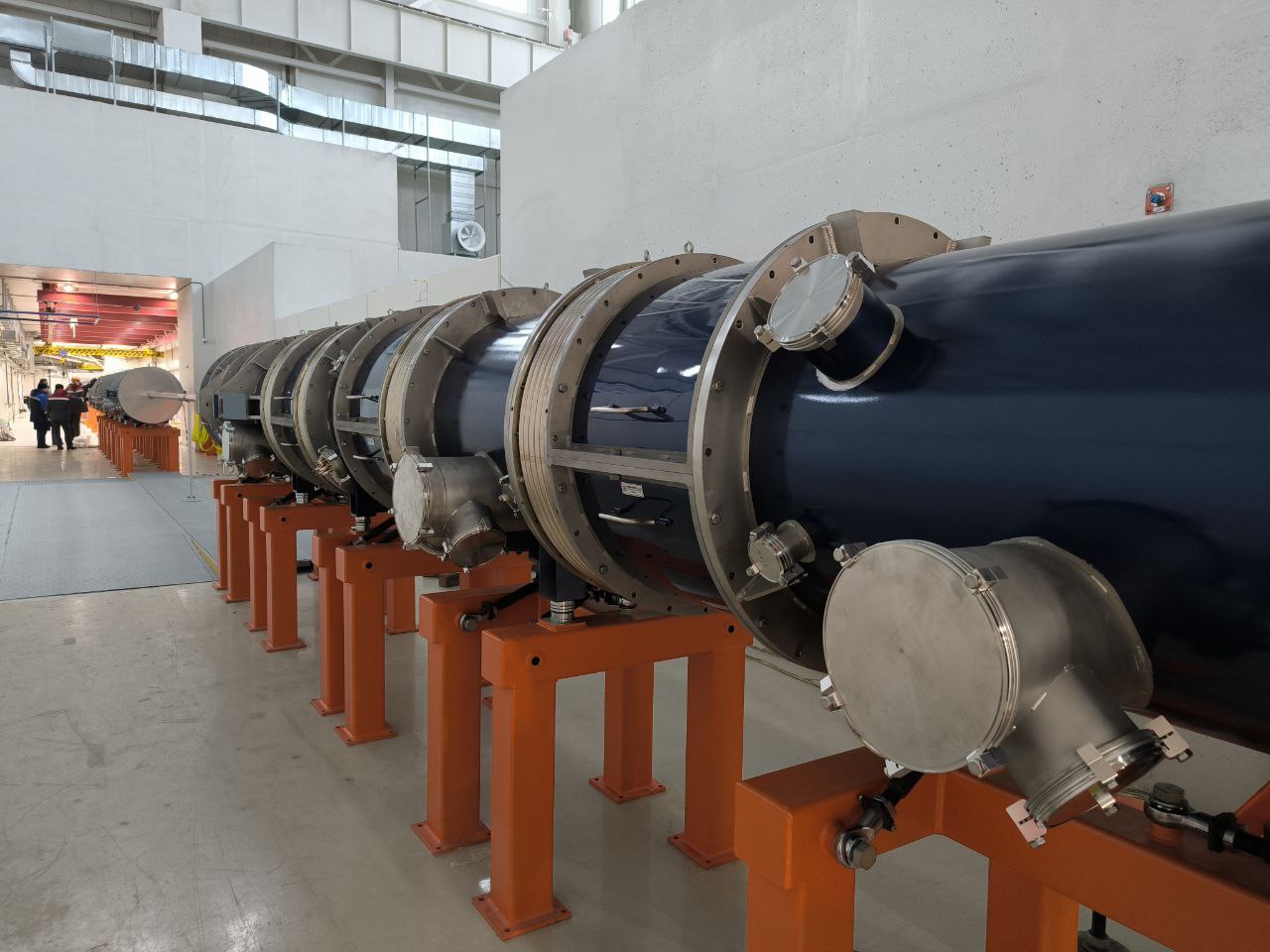 7
Проектирование системы инжекции в коллайдер
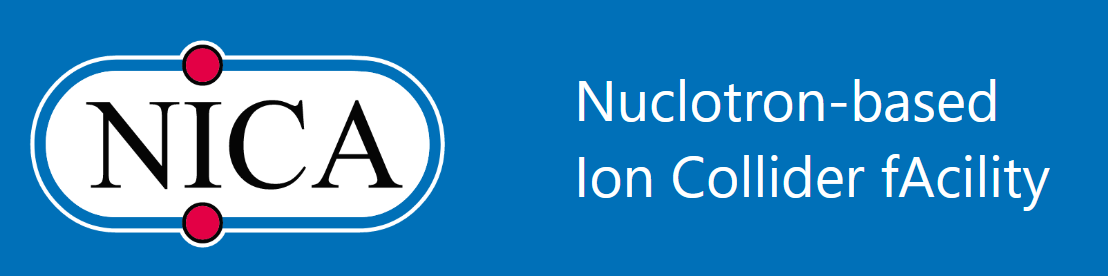 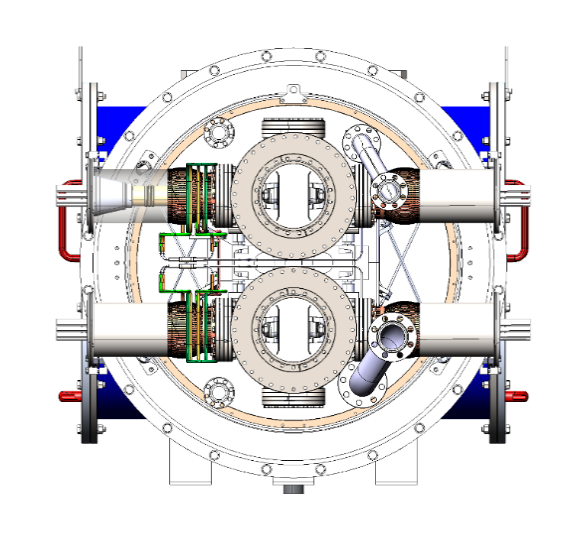 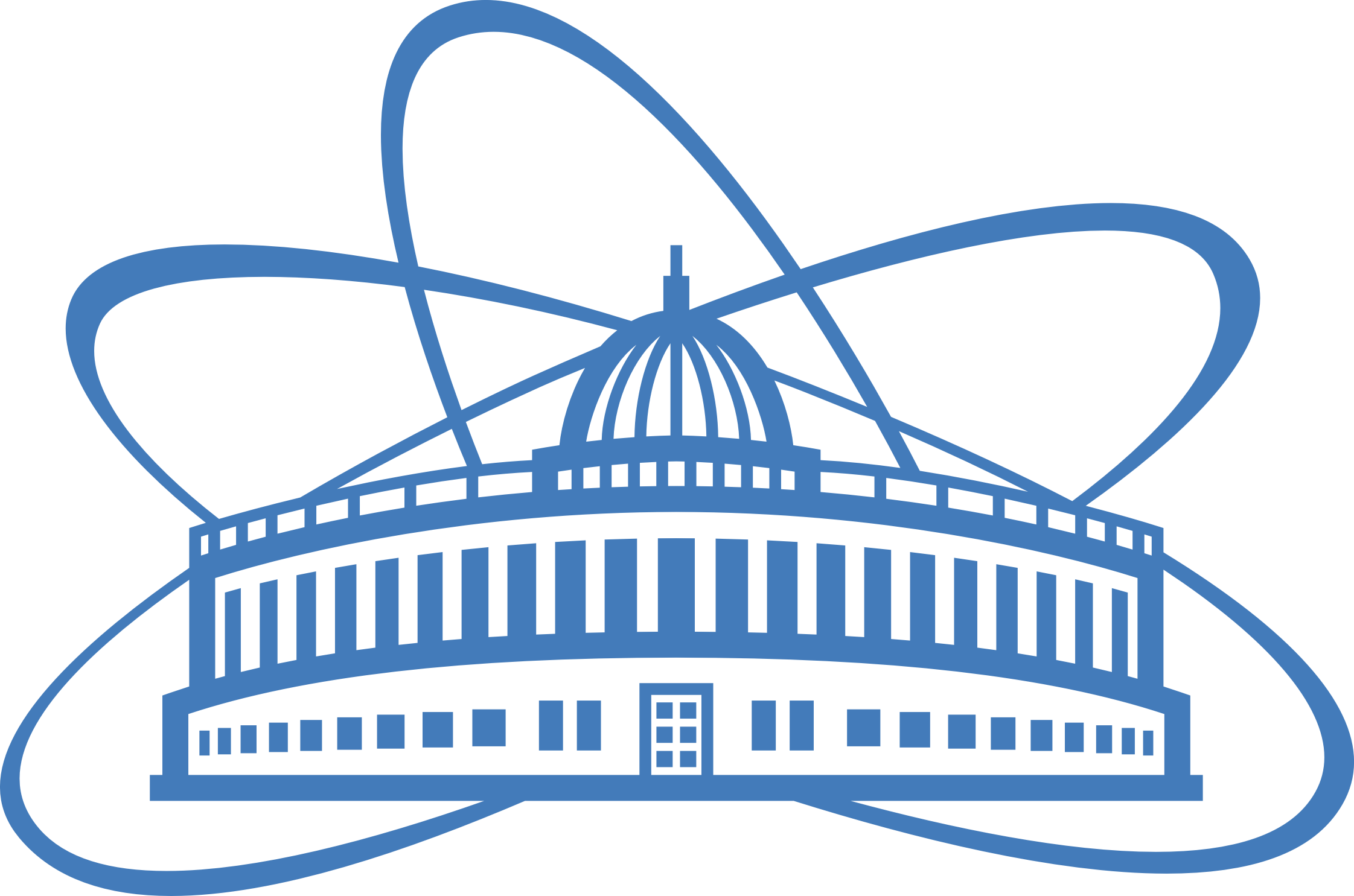 Кикер коллайдера
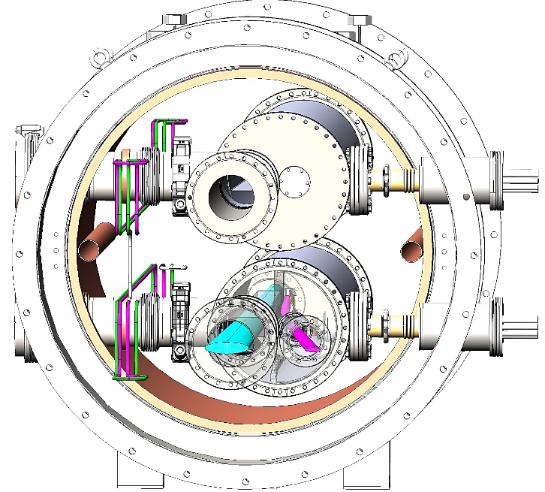 Септум коллайдера
8
Изготовление и монтаж системы инжекции в коллайдер
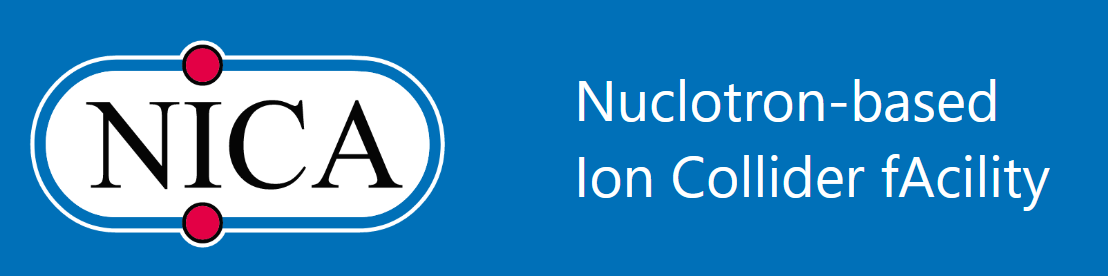 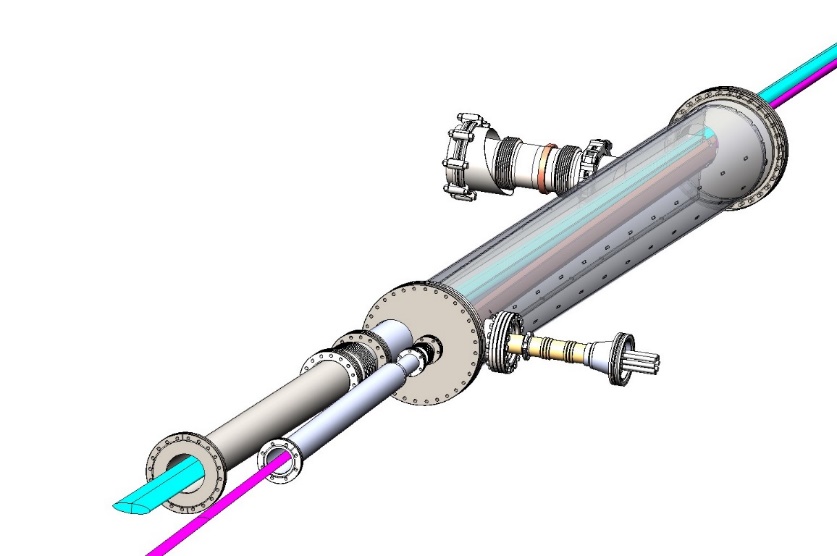 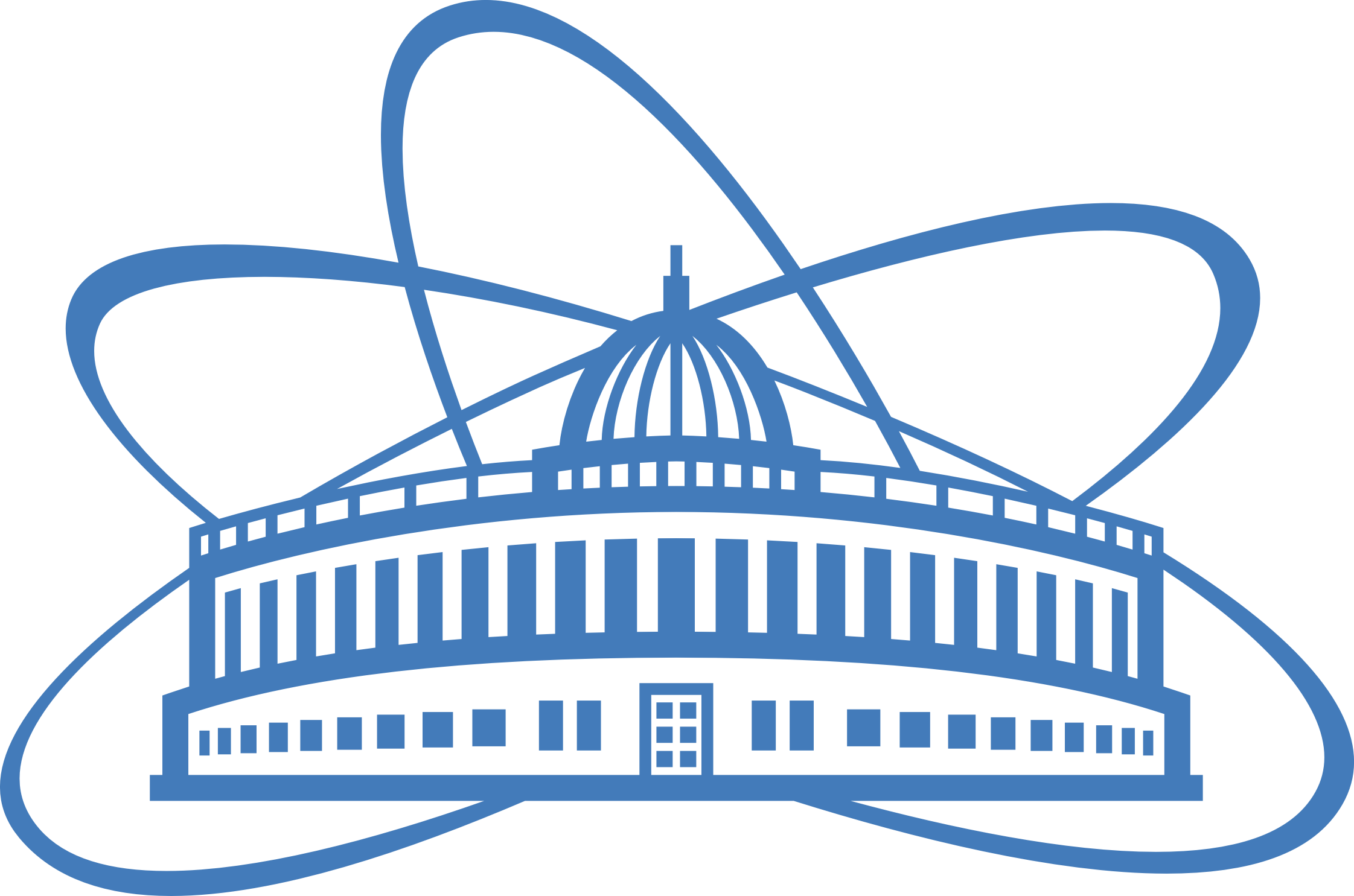 В январе 2025 г. захолаживание арки W
В марте 2025 г. захолаживание арки Е
Источники питания кикеров и септумов –май 2025 г
9
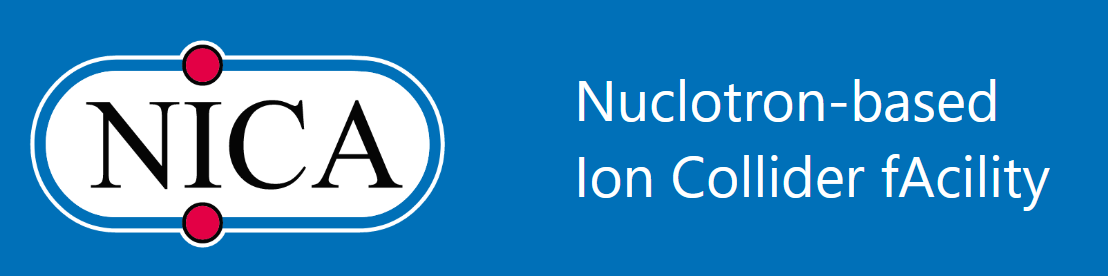 ПУЧКОВЫЙ СЕАНС: ИНЖЕКЦИОННЫЙ КОМПЛЕКС-КОЛЛАЙДЕР
25 марта 2025 г.

2525
CЕАНС-ЛУТИ-БУСТЕР
(ночные смены,10 участников)
Январь-март 2025 г
Планируемые параметры   пучков ионов ксенона
Бустер:Достигнутая интенсивность ионов ксенона  -2.5Е7
Трехкратная инжекция,  оптимизация продольных потерь, Планируемая интенсивность -7Е7
НУКЛОТРОН
1.Тестирование системы инжекции из Бустера после переустановки
2.Вывод из Нуклотрона в коллайдер

Нуклотрон:Достигнутая интенсивность ионов ксенона -1Е7
Оптимизация продольных потерь
Планируемая  выведенная интенсивность- 2Е7,
Кинетическая энергия ядер ксенона -2 ГэВ/н
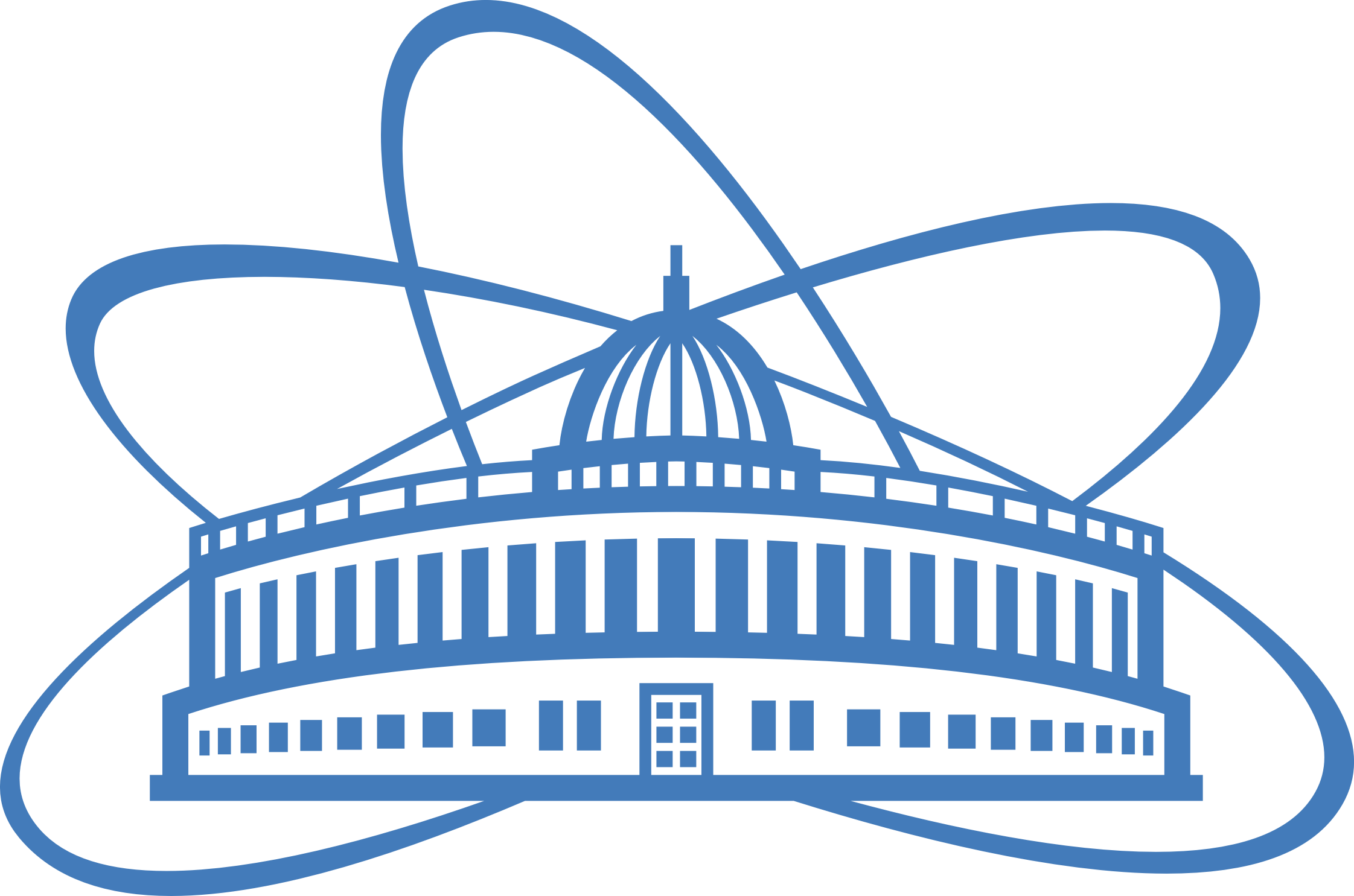 Изготовление системы вывода из Нуклотрона
Захолаживание Нуклотрона -20 марта 2025 г
10
Канал транспортировки Нуклотрон Коллайдер
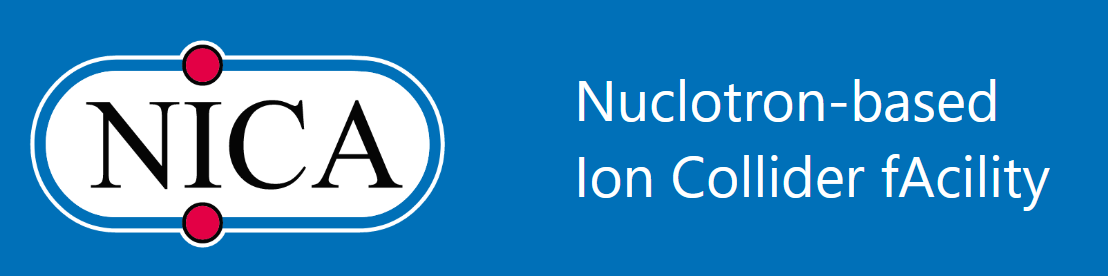 Проблемы перед проектированием:
Отсутствие дипольного магнита – потребовало перепроектирования  оптики
Обследование и строительное проектирование проема внешней стены 1 корпуса
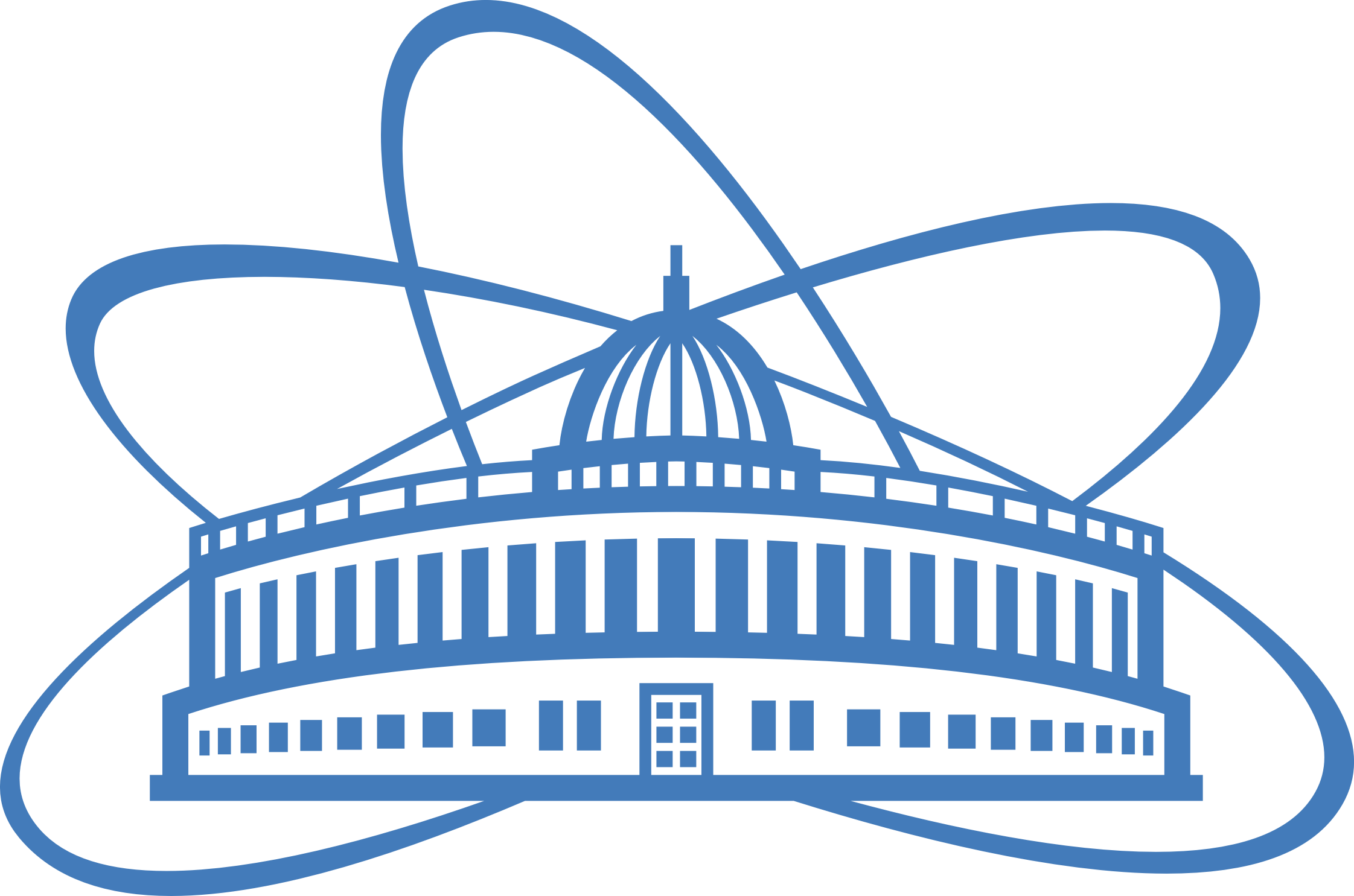 Проектирование канала инжекции
11
Изготовление и монтаж канала транспортировки Нуклотрон Коллайдер
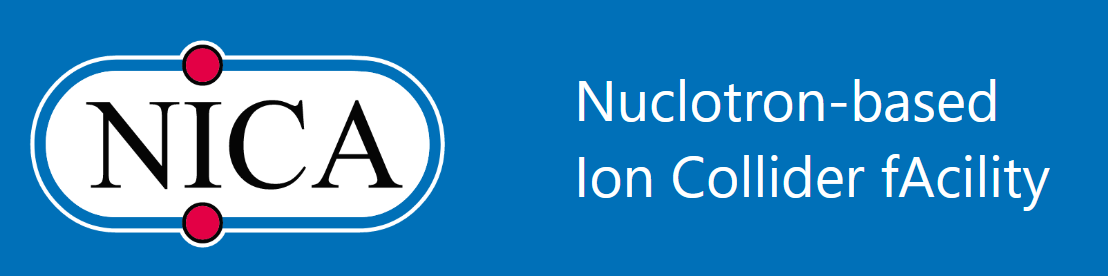 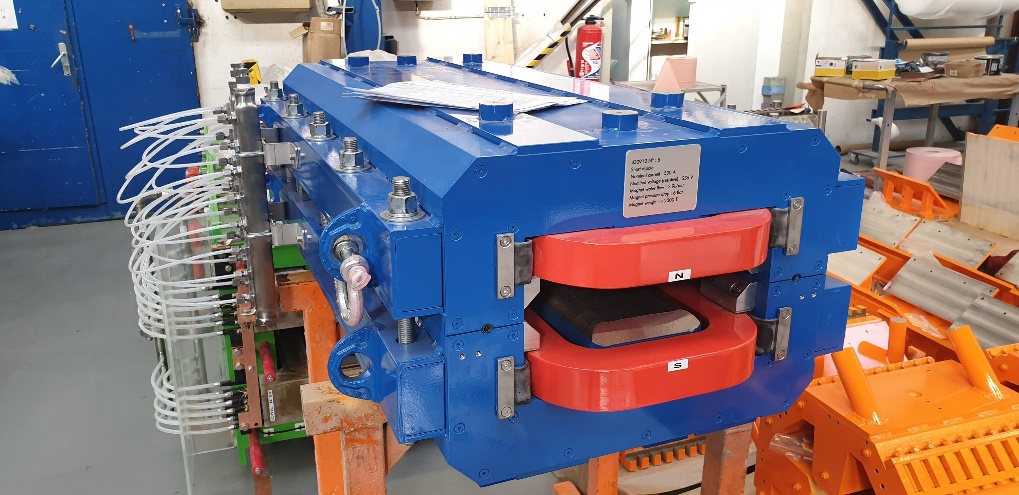 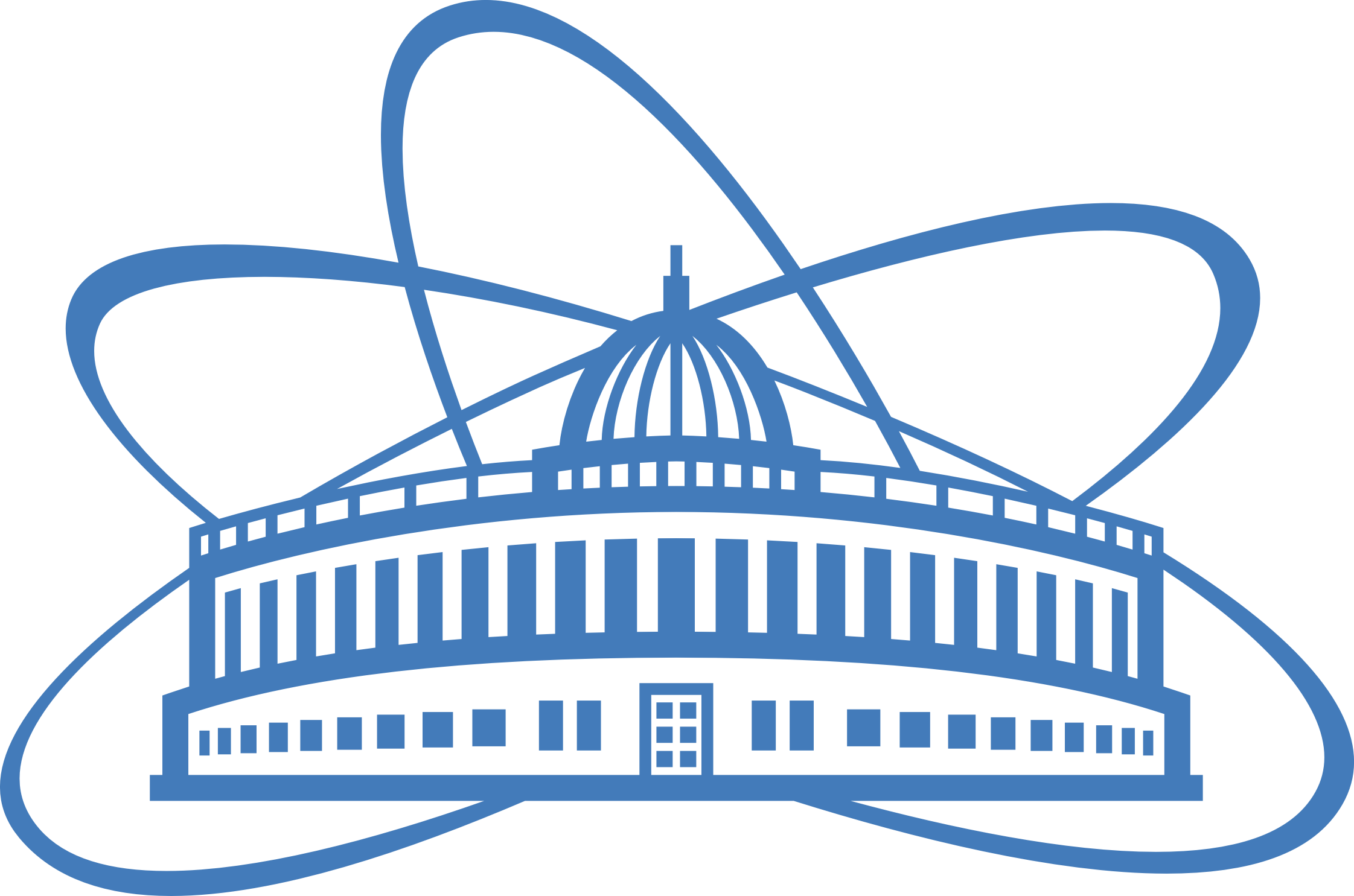 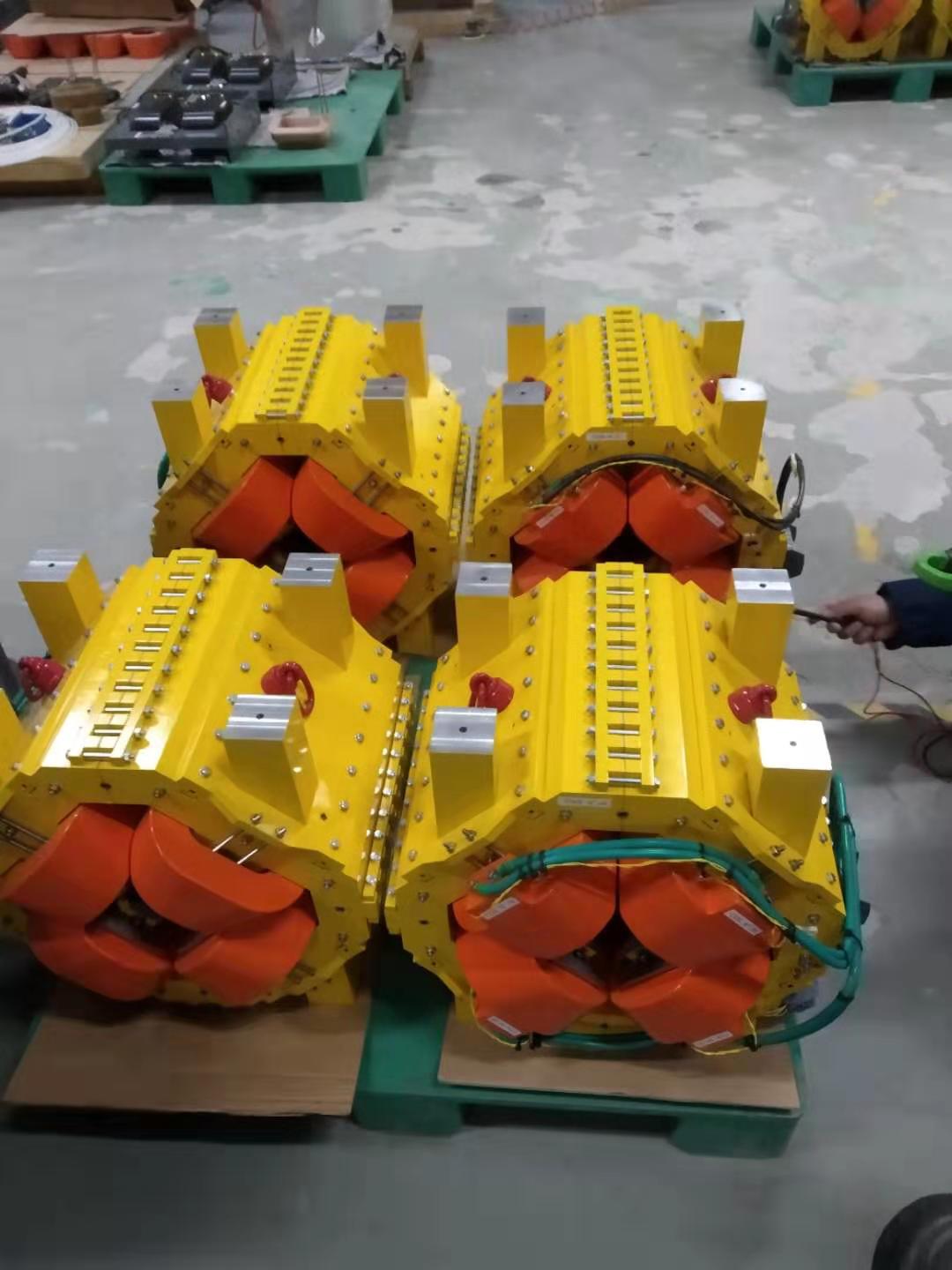 Вывод из Нуклотрона в канал транспортировки пучка Нуклотрон-Коллайдер
20 мая 2025 г.
Транспортировка пучка через канал Нуклотрон- Коллайдер-15 июля 2025 г.
12
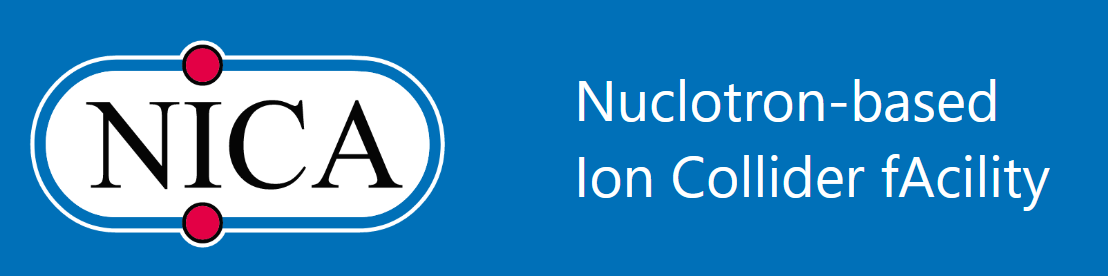 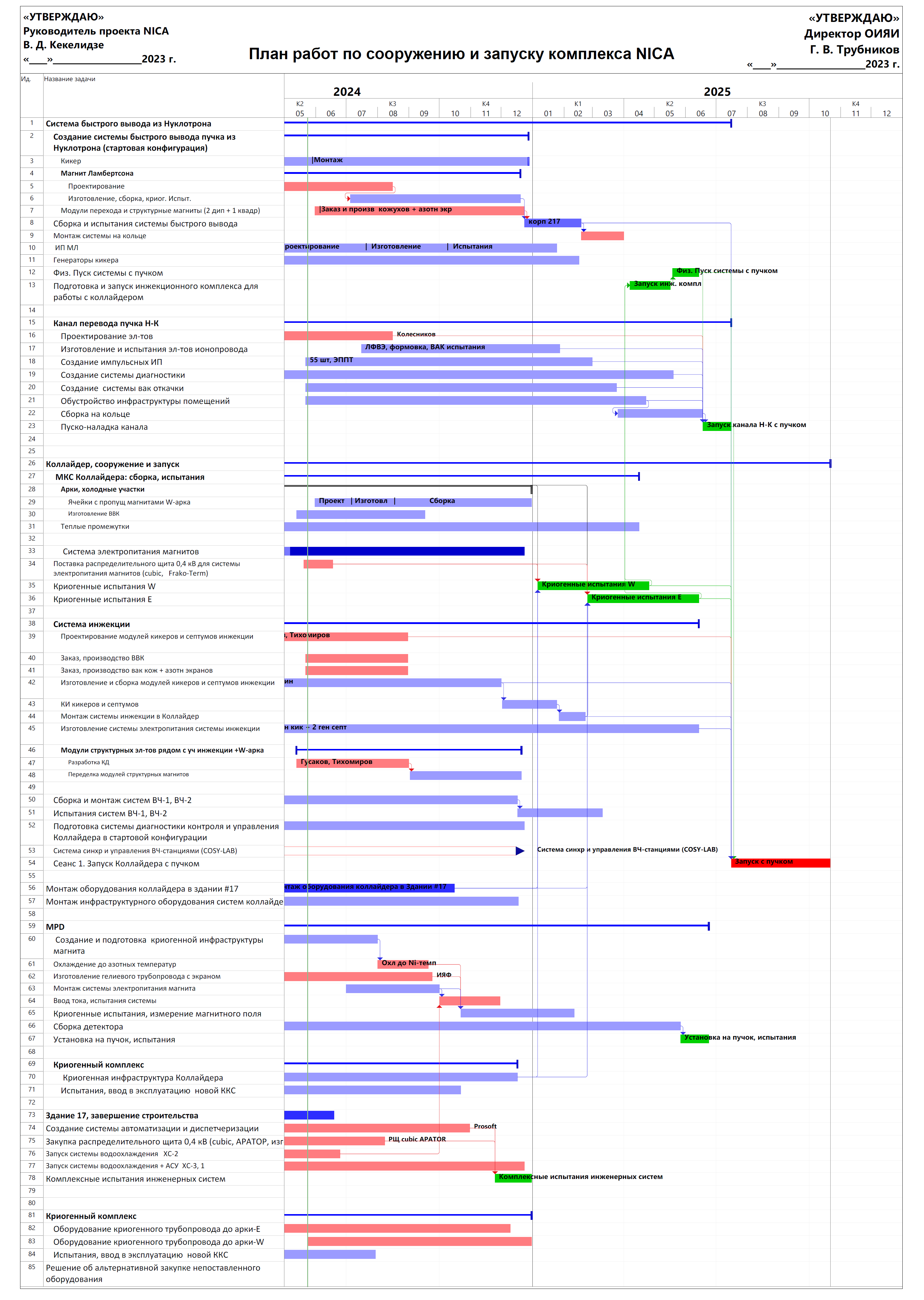 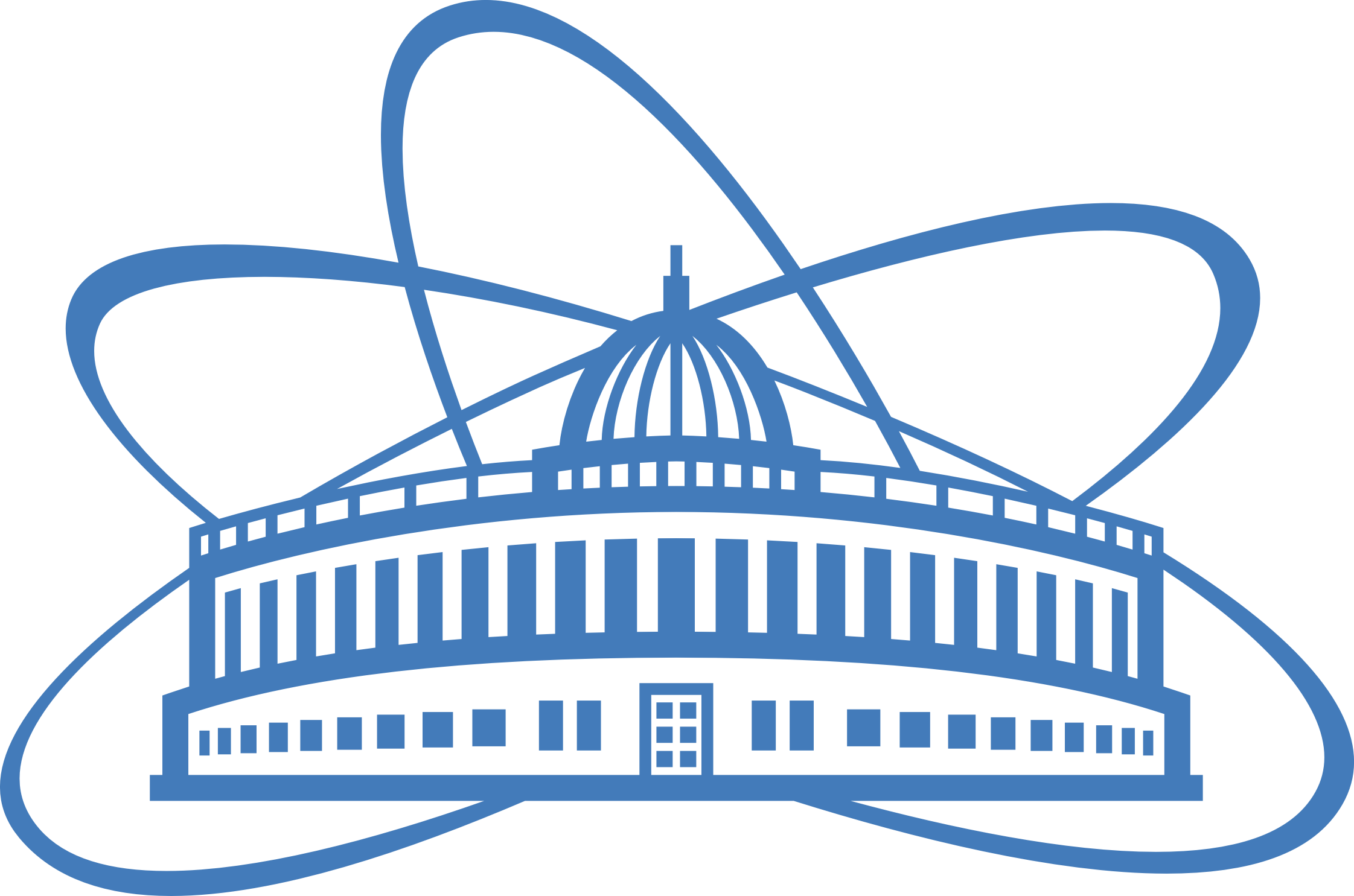 13
Взаимодействие пучка с мишенью MPD
Тестирование систем МPD
Ускорение ионов до энергии эксперимента BM@N
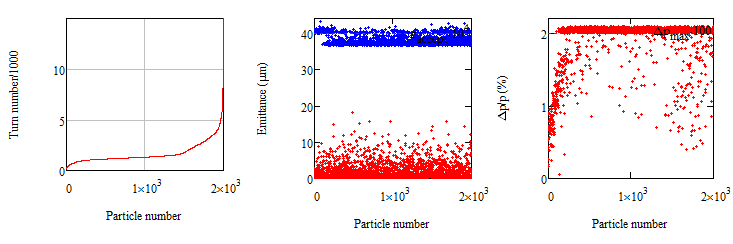 6, yw=8.144mm hits=27.875 Npart=2000 Nmax=20000 Nturn=17933 F=3.125kHz
wire target is placed  on distance 6 from beam axis, all nucleus are loosed at chamber aperture due to momentum spread.
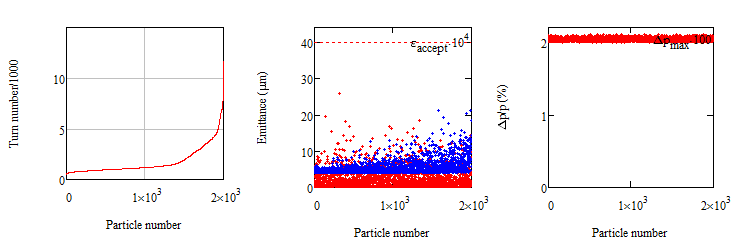 3, yw=4.072mm Npart=2000 Nmax=20000 Nlost=2000 Nturn=10632 hits=29.686 F=5.6kHz
СПАСИБО ЗА ВНИМАНИЕ